Organik süt nedir?
Organik süt, sentetik kimyasal tarım ilaçları kullanılmadan yetiştirilen yem bitkilerini ile beslenen ve sentetik kimyasallar, hormonlar, GDO'lu ürünler kullanılmadan hayvan refahı göz önünde bulundurularak yetiştirilen hayvanlardan üretilen süttür.
Süt, insan sağlığı açısından çok faydalı bir gıda olmasına rağmen, içersinde bulunan kalıntı maddeleri insan sağlığı açısından büyük bir sorun teşkil ediyor. Birçok katkı maddesi ve doğal olmayan yollarla yapılan üretimler insanları organik gıdalar tüketmeye teşvik ediyor. Organik süt, organik hayvansal üretim ile meydana gelmiş hayvanların organik bitkiler ile beslenmesi sonucu üretilmektedir.
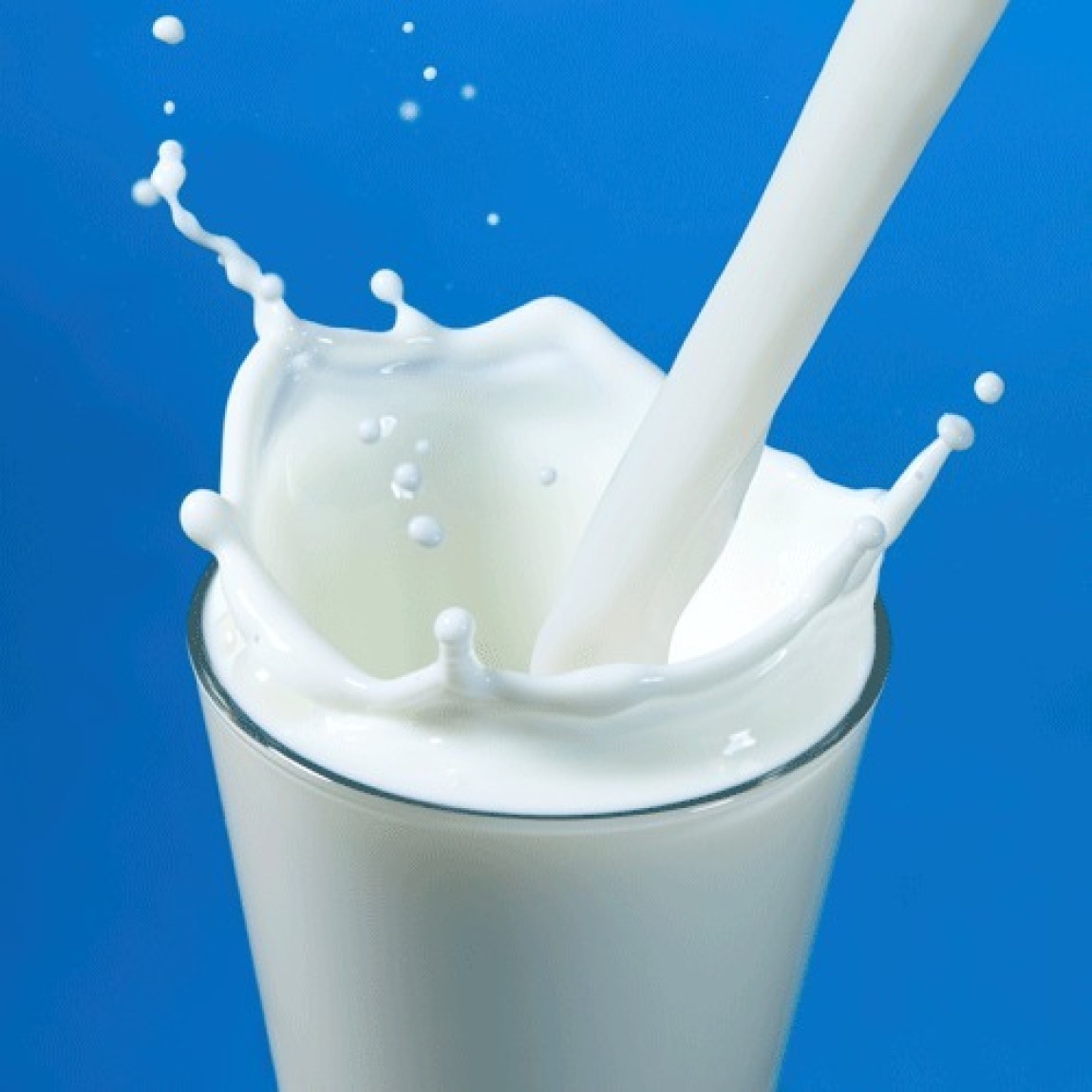 Peki neden daha pahalı olmasına rağmen organik sütü tercih etmemiz gerekiyor?

Doğal yollarla beslenen beslenen ineklerden elde edilen sütlerde E vitamini içeriğinde %50′e, beta karoten içeriğinde ise %70′e varan artışlar meydana gelmiştir. Ayrıca organik sütlerde 2 kat daha fazla antioksidan içeriği tespit edilmiştir.Organik sütün en önemli faydalarından bir diğeri ise kalp sağlığı için gerekli olan omega-3 içeriği bakımından zengin oluşudur.Organik besinlerle beslenen hayvanlarda mastitis hastalığı gibi risklerin daha az olduğu tespit edilmiştir. Bunun sonucunda sütteki somatik hücre sayısında düşüş ve süt kalitesinde artış meydana gelmektedir.
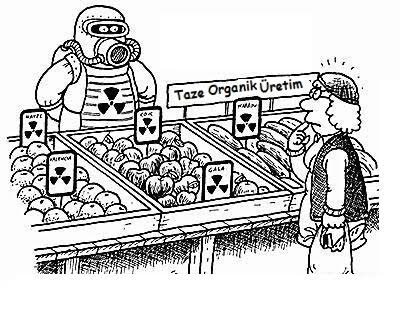 Hayvanın doğal yapısına uygun bu uygulamalar neticesinde üretilen organik sütün özellikleri;
pestisit kalıntısı taşımayan,
küf bulundurmayan (aflatoksin),
üretiminin hiçbir aşamasında GDO içermeyen,
besleme değerleri konvansiyonel sütlere göre daha yüksek,
toplam bakteri sayısı kanunla belirlenen sınırların bile çok altında
hayvan refahının ve koruyucu hekimliğin dikkate alındığı
antibiyotik ve hormon içermeyen
sağlıklı ve güvenilir bir üründür.
Organik süt üretmi yapan tesislerden alınan sütlere bazı analizler yapılıyor ve sonuçlar normal üretim yapan çiftliklerden alınan sütler ile karşılaştırılıyor. Her iki sütteki protein, yağ ve kuru madde oranlarına bakıldığında çok küçük miktarlarda farklılık olduğu gözleniyor.
Organik Sütün Faydaları
Yoğun posalı gıdalar, dane yemler, süt artırıcı katkılar yerine doğal yaşamlarına uygun organik yemleri otlayan ineklerin sütlerinde E vitamini, ALA (Omega-3 esaslı yağ asitleri), beta karoteni ve diğer antioksidan seviyeleri konvansiyonel sütlere göre daha yüksektir.

Omega-3, sağlıklı yağ asitleri kategorisine giren bir yağ asidi türüdür. Beyin ve retinadaki en önemli yapısal yağ asitlerinden biridir. Bilim adamları yaptıkları araştırmalar neticesinde, Omega-3 içeren beslenme şeklinin bu alanları desteklediğini kanıtlamışlardır. Omega-3 'ün ayrıca kalp sağlığına katkıları da gözlenmiştir. Omega-3, her yaştaki insanın sağlığına doğrudan etkisi olan çok önemli bir yağ asididir. Hamilelik sırasında annelerin, bebek ve çocukların, yetişkinlerin ve yaşlıların Omega-3 içeren beslenme şeklini tercih etmeleri gereklidir. Özellikle bebek ve çocukların Omega-3 içeren gıdalarla beslenmesi beyin ve gözlerin gelişimine katkıda bulunur. Yaşlılarda ise, yine göz sağlığı ve zihinsel faaliyetlere olumlu etkileri vardır.
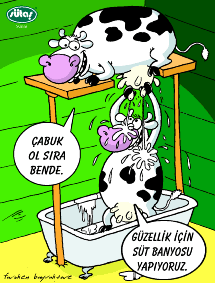 DHA (docosahexaeonic acid), yani bilinen adıyla Omega-3, sağlıklı yağ asitleri kategorisine giren bir yağ asidi türüdür. DHA, beyin ve retinadaki en önemli yapısal yağ asitlerinden biridir. Beyindeki omega-3 yağlarının %97'si, retinadaki omega-3 yağlarının %93'ü DHA'dan oluşur. Bilim adamları yaptıkları araştırmalar neticesinde, DHA içeren beslenme şeklinin bu alanları desteklediğini kanıtlamışlardır. DHA'nın ayrıca kalp sağlığına katkıları da gözlenmiştir. DHA, her yaştaki insanın sağlığına doğrudan etkisi olan çok önemli bir yağ asididir. Hamilelik sırasında annelerin, bebek ve çocukların, yetişkinlerin ve yaşlıların DHA içeren beslenme şeklini tercih etmeleri gereklidir. Özellikle bebek ve çocukların DHA içeren gıdalarla beslenmesi beyin ve gözlerin gelişimine katkıda bulunur. Yaşlılarda ise, yine göz sağlığı ve zihinsel faaliyetlere olumlu etkileri vardır.
Hollanda'da yapılan en son araştırmaya göre, organik süt tüketen çocuklarda egzama hastalığının görülme sıklığı %36 oranında düşmüş. Bu çalışmada bilim adamları hamileliğinin son aylarındaki 2.834 kadınla bebekler 2 yaşına gelene kadar inceleme yapmışlardır. Özellikle batı toplumlarında çocukların üçte birinde egzama hastalığı görülmektedir. Birçok ebeveyn çocukların beslenme şeklinin değiştirilmesinin soruna yardımcı olduğunu tespit etmiştir.
Organik sütün besleyiciliği üzerine yapılan araştırmalara göre organik tarımın gereklerine uygun olarak beslenen ineklerden elde edilen sütler, ortalama %50 daha fazla E Vitamini ve %75 daha fazla beta karoten bulundurmaktadır. Ayrıca AB tarafından yaptırılan araştırmalarda organik sütün konvansiyonel süte göre antioksidanlar bakımından daha zengin olduğu ispatlanmıştır.
Organik sütün besleyiciliği üzerine yapılan araştırmalara göre organik tarımın gereklerine uygun olarak beslenen ineklerden elde edilen sütler, ortalama %50 daha fazla E Vitamini ve %75 daha fazla beta karoten bulundurmaktadır. Ayrıca AB tarafından yaptırılan araştırmalarda organik sütün konvansiyonel süte göre antioksidanlar bakımından daha zengin olduğu ispatlanmıştır.
Organik besinlerle beslenen hayvanlarda hastalık risklerinin az olduğu tespit edilmiş; bunun sonucunda da sütteki somatik hücre sayısında düşüş ve süt kalitesinde artış meydana gelmektedir. Sütün kalitesindeki artış sütün tadına yansımakta geçmişteki doğan sütün tadını özleyenler için de farklı bir lezzet sunmaktadır.
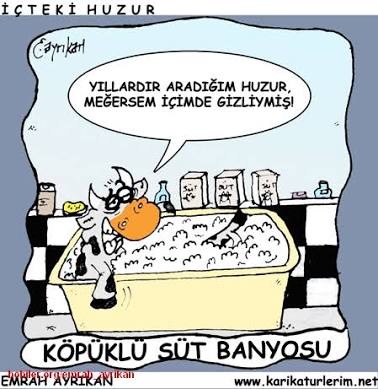 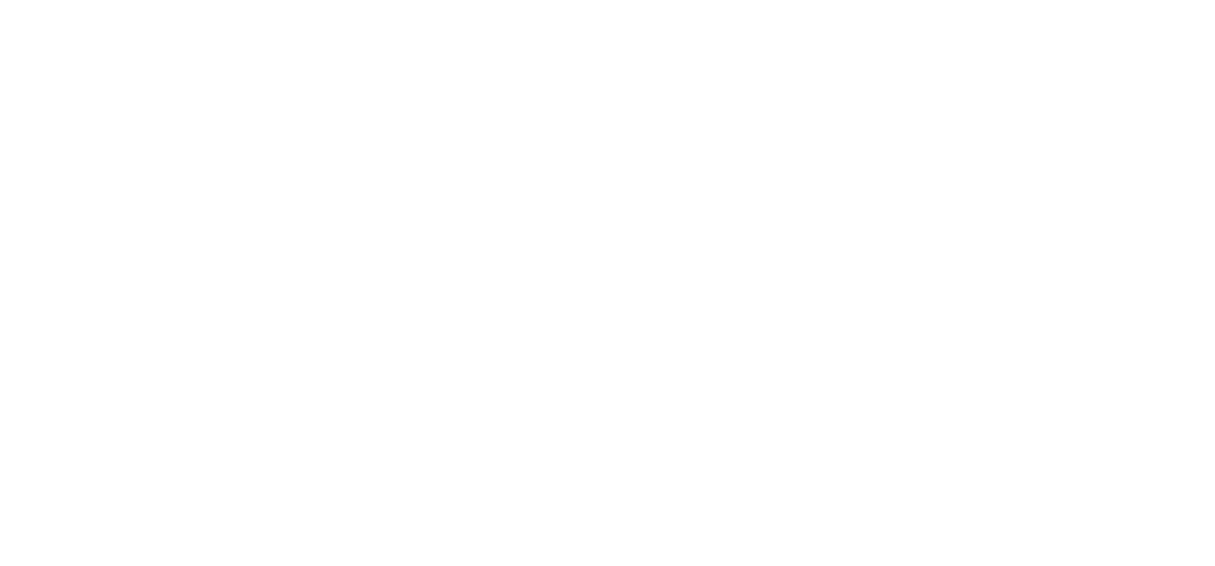 Günlük süt mü, organik süt mü?
Her ne kadar eskiler annelerin sütü yetmediğinde bebeklere inek sütü dayadıysa da günümüzde bunun sakıncalı olduğu, bebekler 1 yaşına gelmeden önce inek sütünün verilmemesi gerektiği biliniyor. Bebeklere bir yaşından önce inek sütü verilmesinin zeka geriliğinden kansızlığa, hazımsızlıktan alerjik reaksiyona kadar birçok zararı olduğu söyleniyor, ve onun yerine biberon mamalar öneriliyor.
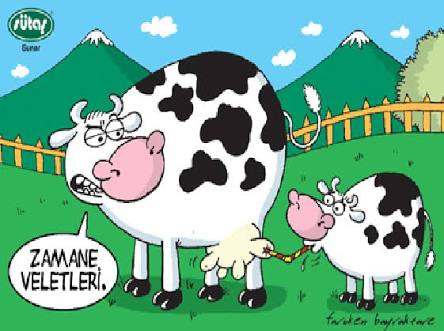 Peki neden daha pahalı olmasına rağmen organik sütü tercih etmemiz gerekiyor?
Doğal yollarla beslenen beslenen ineklerden elde edilen sütlerde E vitamini içeriğinde %50′e, beta karoten içeriğinde ise %70′e varan artışlar meydana gelmiştir. Ayrıca organik sütlerde 2 kat daha fazla antioksidan içeriği tespit edilmiştir.

Organik sütün en önemli faydalarından bir diğeri ise kalp sağlığı için gerekli olan omega-3 içeriği bakımından zengin oluşudur.

Organik besinlerle beslenen hayvanlarda mastitis hastalığı gibi risklerin daha az olduğu tespit edilmiştir. Bunun sonucunda sütteki somatik hücre sayısında düşüş ve süt kalitesinde artış meydana gelmektedir.
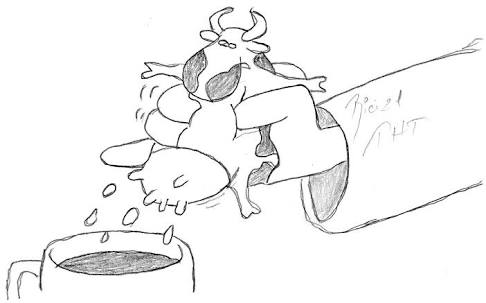 Dünya’da organik süt üretimi:
Dünya’da organik süt pazarına bakıldığında sürekli yatırım yapılan ve gelişen bir sektör olarak gözüküyor.

İnsanların bilinçlenmesiyle birçok ülke bu alanda birtakım değişikliklere gitmiştir. Bunlardan en önemlisi hayvancılıkta kullanılacak yem katkı maddelerinin birçoğunda kısıtlamaya gidilmiş olmasıdır. Hayvan yemlerinde kullanılan katkı maddeleri hem et kalitesine hem de süt kalitesine önemli ölçüde zarar vermektedir.

Dünyadaki ülkelerin organik süt üretimine bakıldığında Avusturya, Danimarka, İsveç, Fransa ve Hollanda başı çekiyor.

İsveç’in hedefi 2021 yılına kadar toplam süt üretiminin %25′ini organik süt üretimi haline getirebilmek.
Türkiye’de organik süt üretimi:
Türkiye’de ise organik süt sektörü yeni yeni gelişmekte olan bir sektör. Türkiye’de ilk organik süt, 2005 yılında Pınar Süt ve Doğan Holding bünyesindeki Doğan Organik Ürünler arasında yapılan işbirliği sonucu 600 düve ile üretilme başlandı. Gümüşhane’nin Kelkit ilçesinde kurulan besi işletmesinden alınan sütler Pınar Süt’ün İzmir ve Eskişehir fabrikalarına gönderilerek dolumunu yapıp satışa sunan firma, şuan için ayda 3 bin ton organik süt üretimi yapmayı planlıyor.

Organik süt üretminin az miktarda olmasının nedeni insanların bu konu hakkında yeterince bilinçli olmaması ve organik süt fiyatlarının, normal süt fiyatlarına göre daha yüksek oluşudur. Türkiye’de organik süt tüketen kişilere baktığımızda eğitim seviyesi yüksek ve ekonomik durumu yerinde olan ve sağlığına dikkat eden kişilerin olduğu görülmektedir.
Oluşan Organik Ürünler
2002 yılında (Gümüşhane) Kelkit'te kurulan Doğan Organik Ürünler Sanayi ve Ticaret A.Ş., aynı yıl Tarım Bakanlığı tarafından elverişli toprakları ile organik tarım için pilot bölge seçilen bu bölgede Kelkit Organik Süt Sığırcılığı İşletmesi'ni kurmuştur. 

Kelkit ve çevresini organik süt ve besi hayvancılığının merkezi haline getirmeyi ve bu alanda Türkiye'de lider olmayı hedefleyen şirket, Türkiye'nin tek organik çiğ süt üreticisi, iç pazarda satılan organik içme sütünün tek hammadde tedarikçisi, yıllık 7500 tonluk üretim kapasitesi ile Avrupa'nın da en büyük organik hayvancılık işletmesidir.
İşletme, 2005 yılında Avrupa Birliği'nden akredite bir kontrol ve sertifikasyon kuruluşundan organiklik sertifikası almış, ürettiği organik sütü iç pazara sunmaya başlamıştır. 2006 yılında ise Kelkit'te sözleşmeli çiftçilik projesini başlatmış, bölge halkına organik yem bitkisi, sağım, barınak sistemi, gübre yönetimi gibi konularda eğitimler verip, hayvan barınaklarını tadil ederek, onların da organik üretime katılmalarını sağlamıştır.
Kelkit Organik Süt Sığırcılığı İşletmesi, sosyal sorumlu yaklaşımı ile bir yandan organik üretimi sayesinde tüketiciler için kimyasal kalıntılar içermeyen, sağlıklı ve güvenilir süt üretmeyi ve çevreyi koruyarak gelecek nesillere verimli tarım alanları bırakmayı; diğer yandan bölge halkını eğitip iş sahibi yaparak, bölgesel göçün önüne geçmeyi ve kişi başı gelirde ciddi bir artış sağlamayı hedeflemektedir.